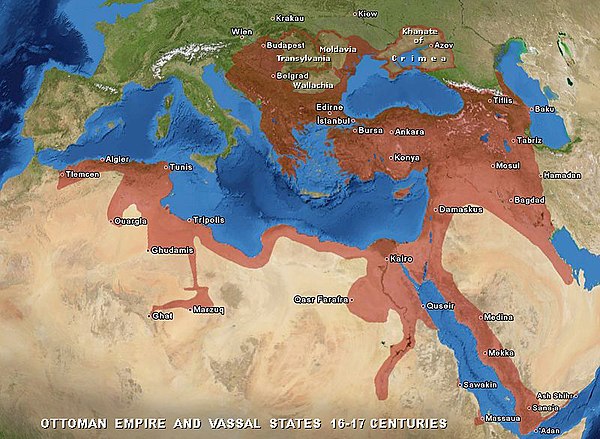 ТЕМА 6. СЕРЕДНЬОВІЧНИЙ СХІД 
"Всесвітня історія" 
7 клас
Утворення Османської імперії
Терміни і поняття
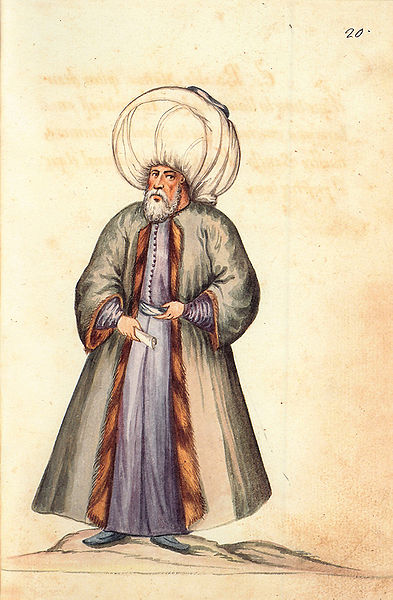 Мечеть — місце для молитви і богослужіння, молитовний дім у мусульман
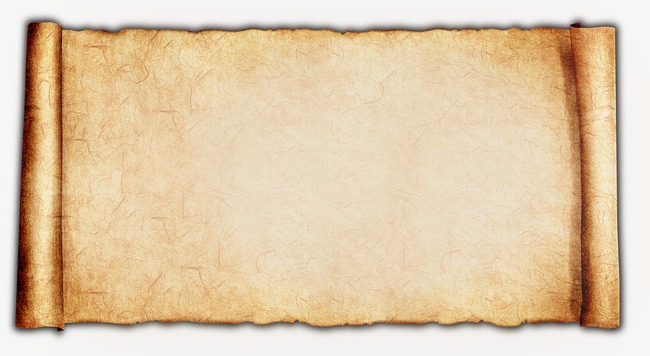 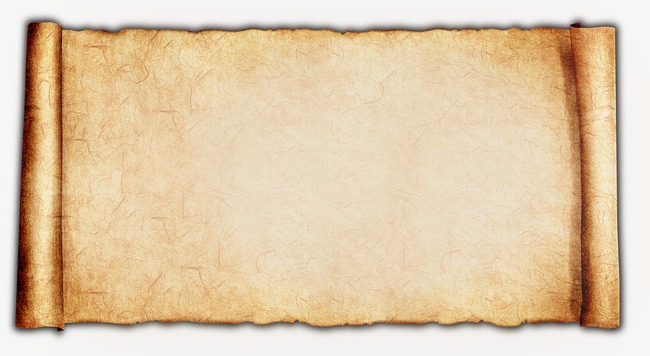 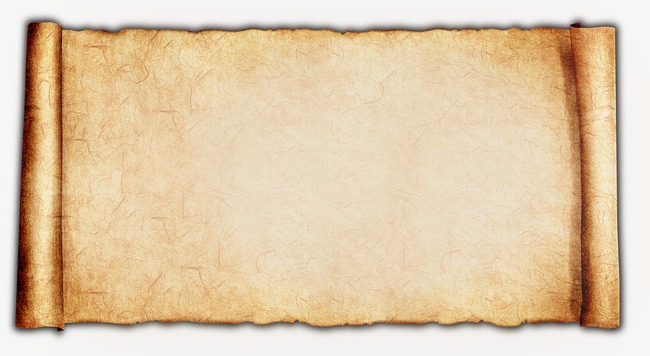 Муфтій — вища духовна особа у мусульман-сунітів
Медресе — школа в мусульманських країнах
Турецький муфтій, 
малюнок іспанського художника
17 століття
Терміни і поняття
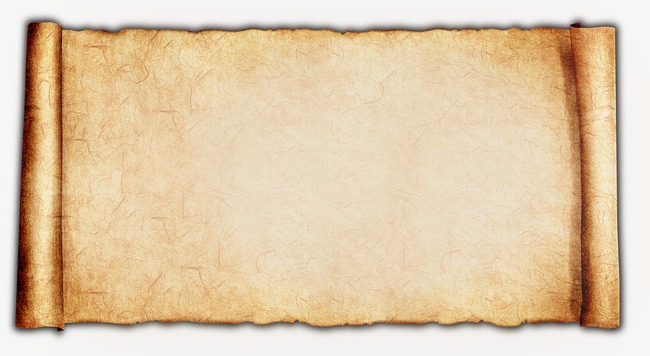 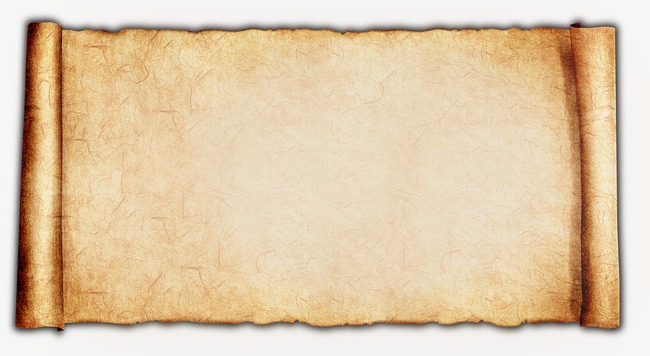 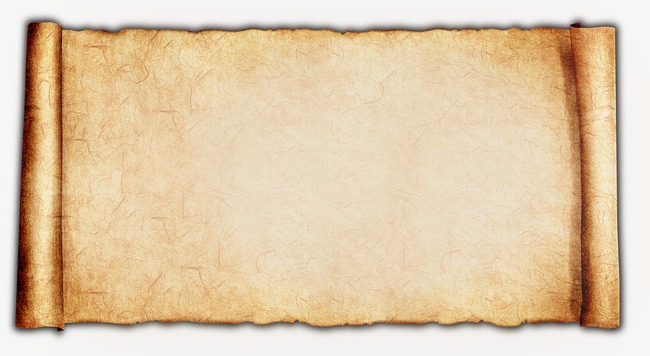 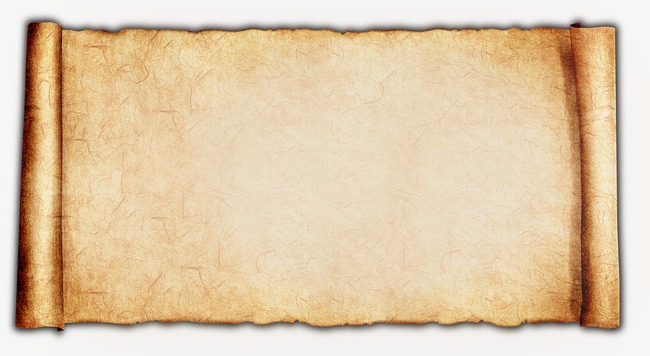 Візир — 
друга особа в державі після султана.
Османи — турецька династія, представники якої правили Османською імперією протягом всього часу її існування 
(1299–1922).
Султан — 
титул правителя Османської імперії.
Яничари —  особливе військо в Туреччині з XIV ст., спершу набиралися з полонених, потім поповнювалася примусовим набором дітей підданих християн
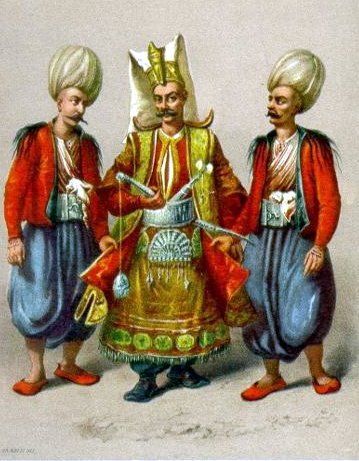 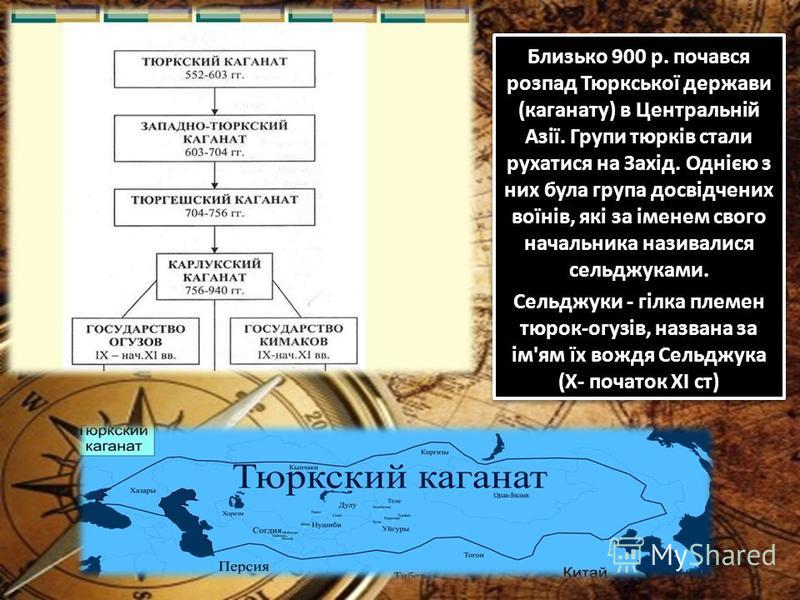 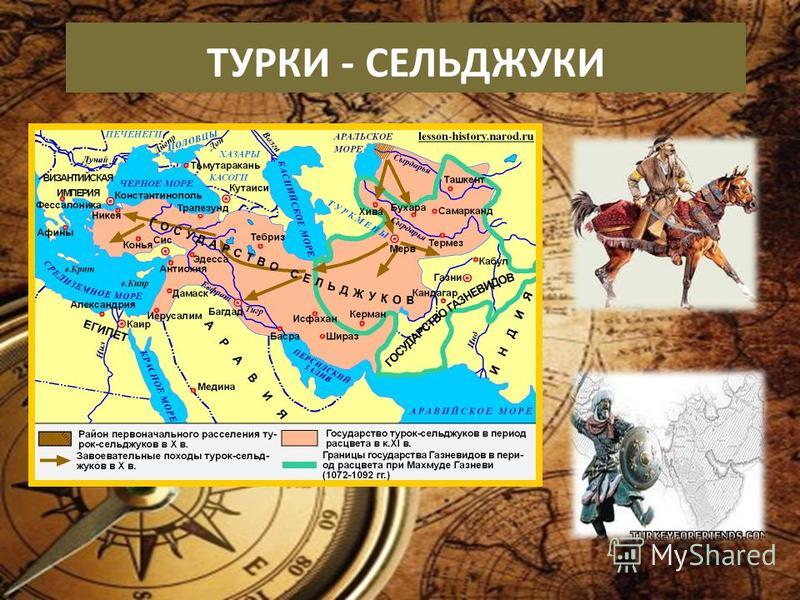 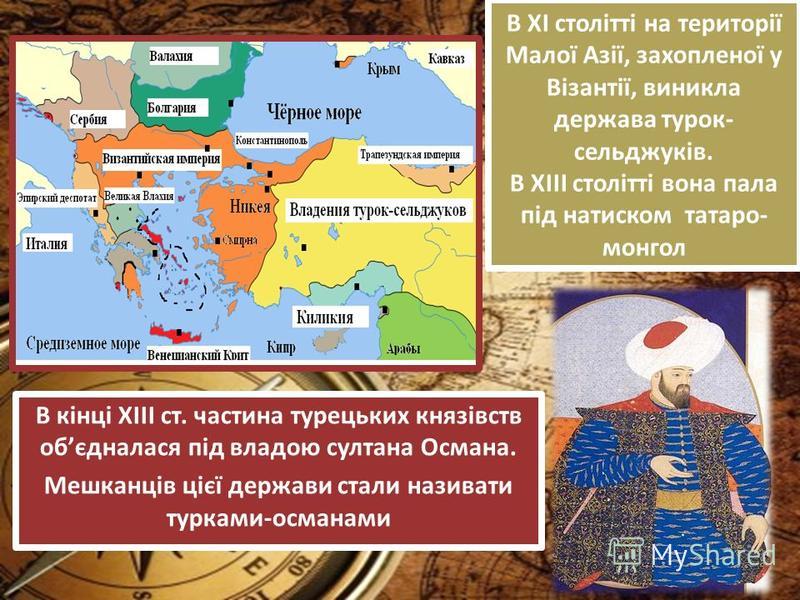 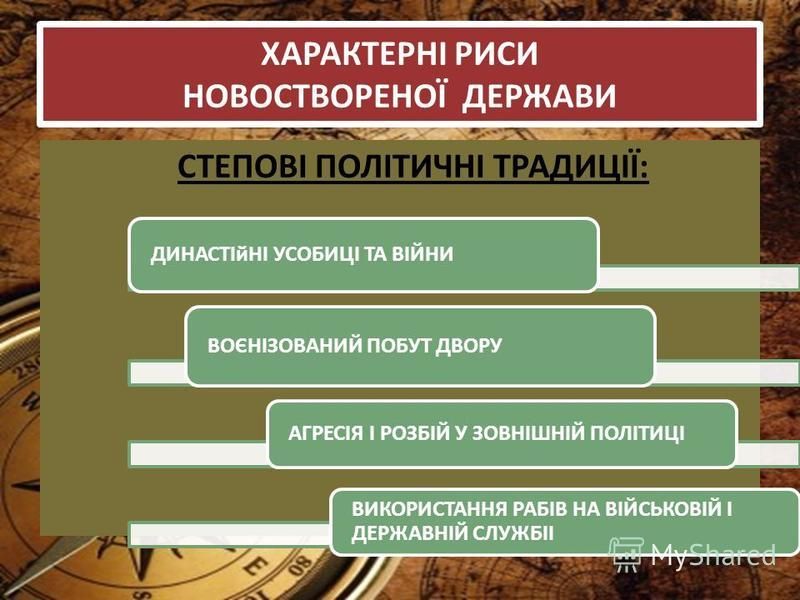 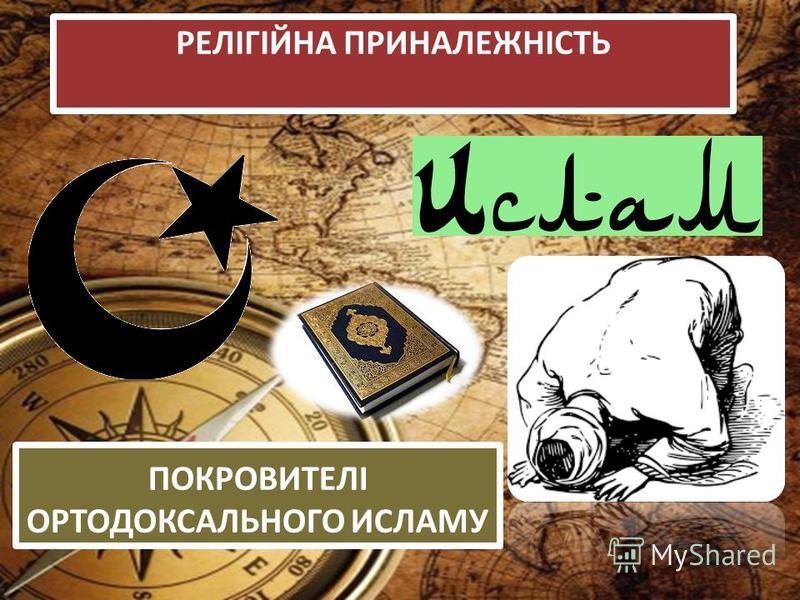 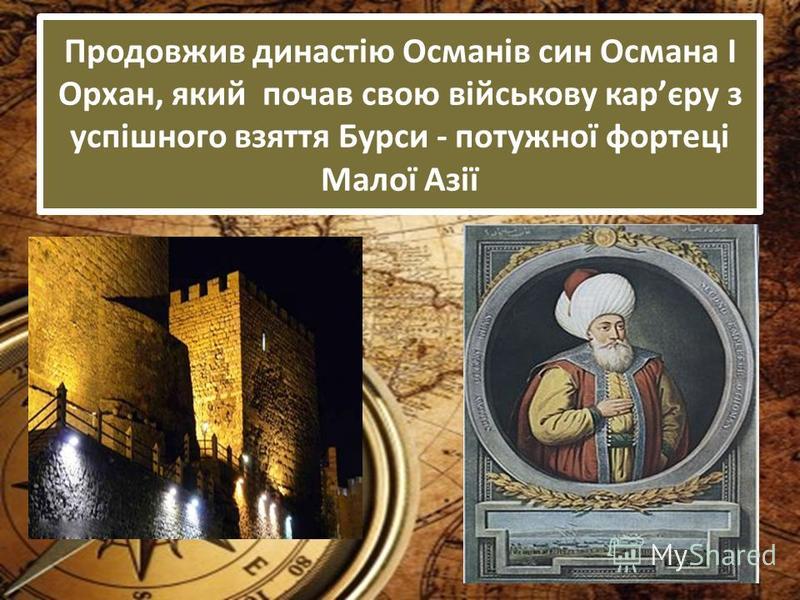 Історичні діячі
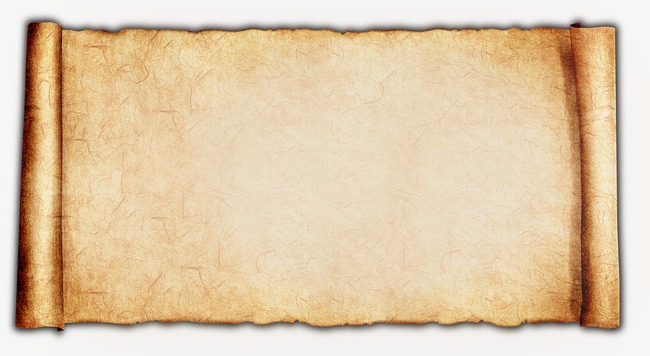 Легендарний меч Османа.
Є державною реліквією, церемоніальним атрибутом зведення на трон і символом боротьби за віру.
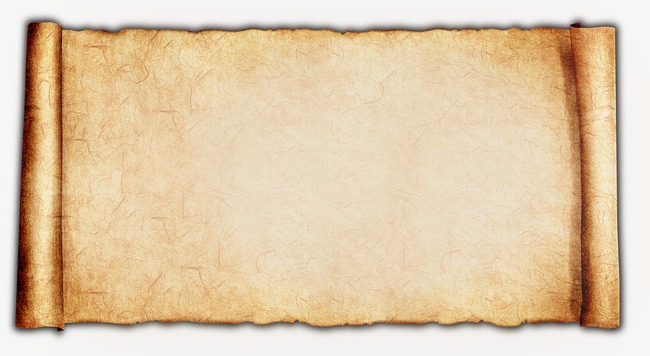 Осман I 
(1258-1324)
засновник Османської імперії. За часів імперії значна частина турецького народу називала себе османами.
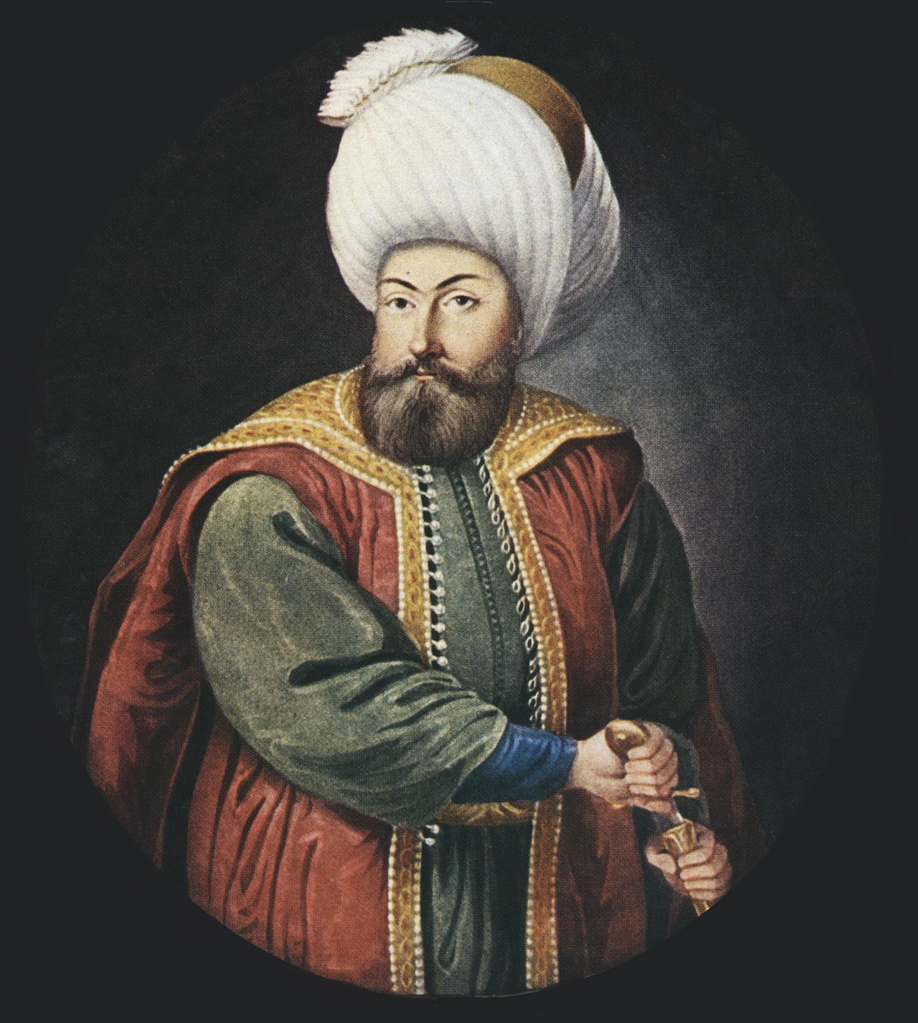 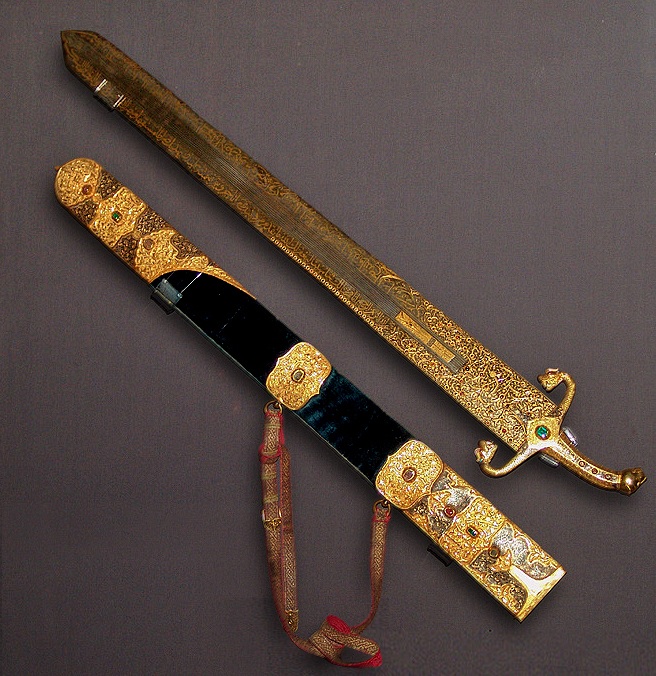 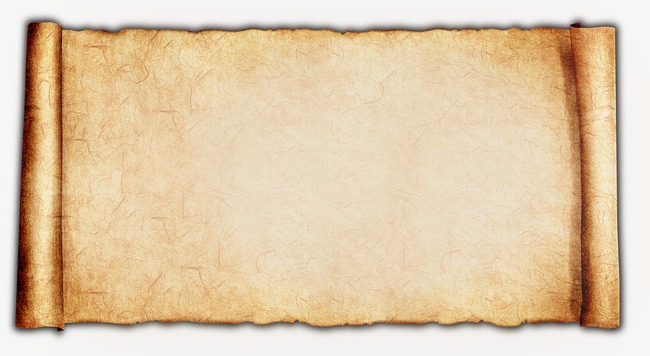 Мілош Обіліч 
відомий персонаж 
сербського фольклору, 
що заколов турецького 
султана Мурада в його шатрі, ранком в день битви на Косовому полі (1389). Є національним героєм Сербії.
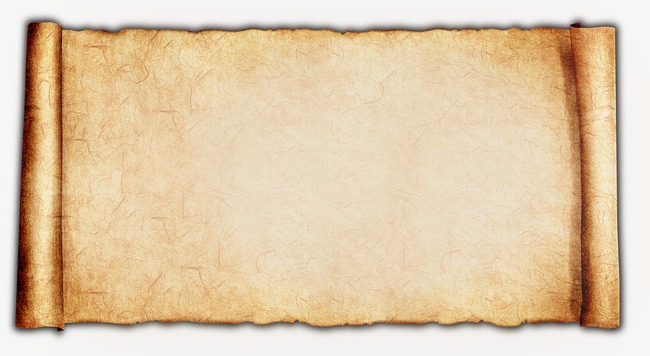 Мілош Обіліч 
(Картина Олександра Добрича)
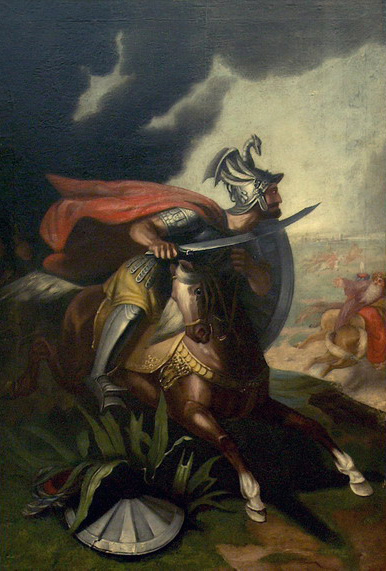 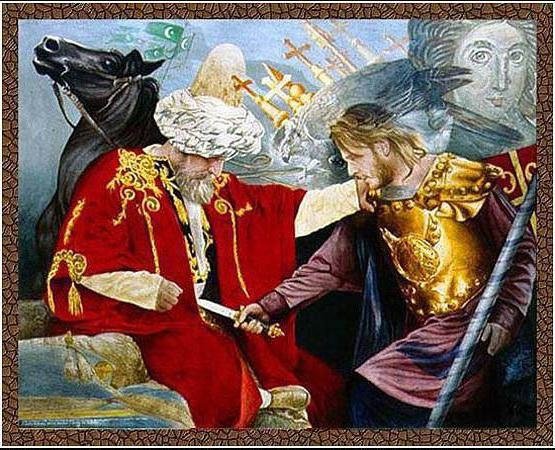 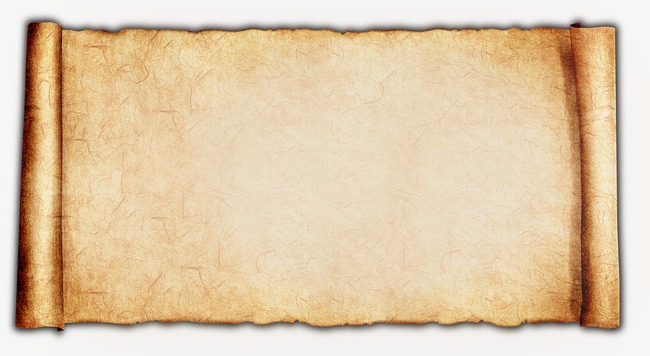 Баязід I Блискавичний
(1360-1403)
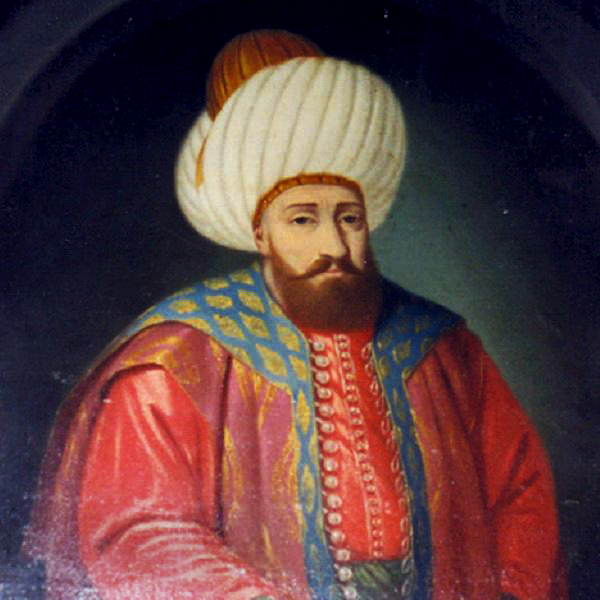 Султан Османської імперії та військовик, який захопив значні території на Балканському півострові та в Анатолії. Відомим став завдяки участі у битві на Косовому полі  (28 червня 1389). Після загибелі батька він очолив османські війська та вщент знищив об'єднані сили Сербії та Боснії. Водночас стратив можливого суперника за владу — брата Якуба.
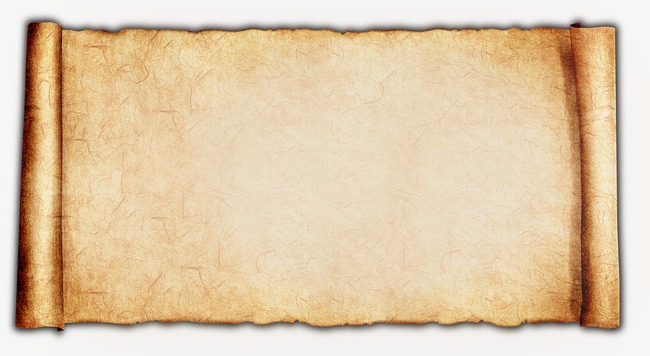 Мехмед II Завойовник
Народився 30 березня 1432 — 3 травня 1481, османський султан (1444—1446, 1451—1481 рр.), найбільший полководець свого часу — завоював Константинополь, 
поклавши кінець існуванню незалежних Візантійської імперії, Кримського ханства, Сербії, Мореї, Трапезундської імперії, Боснії, Албанії. У Туреччині його вважають своїм національним героєм.
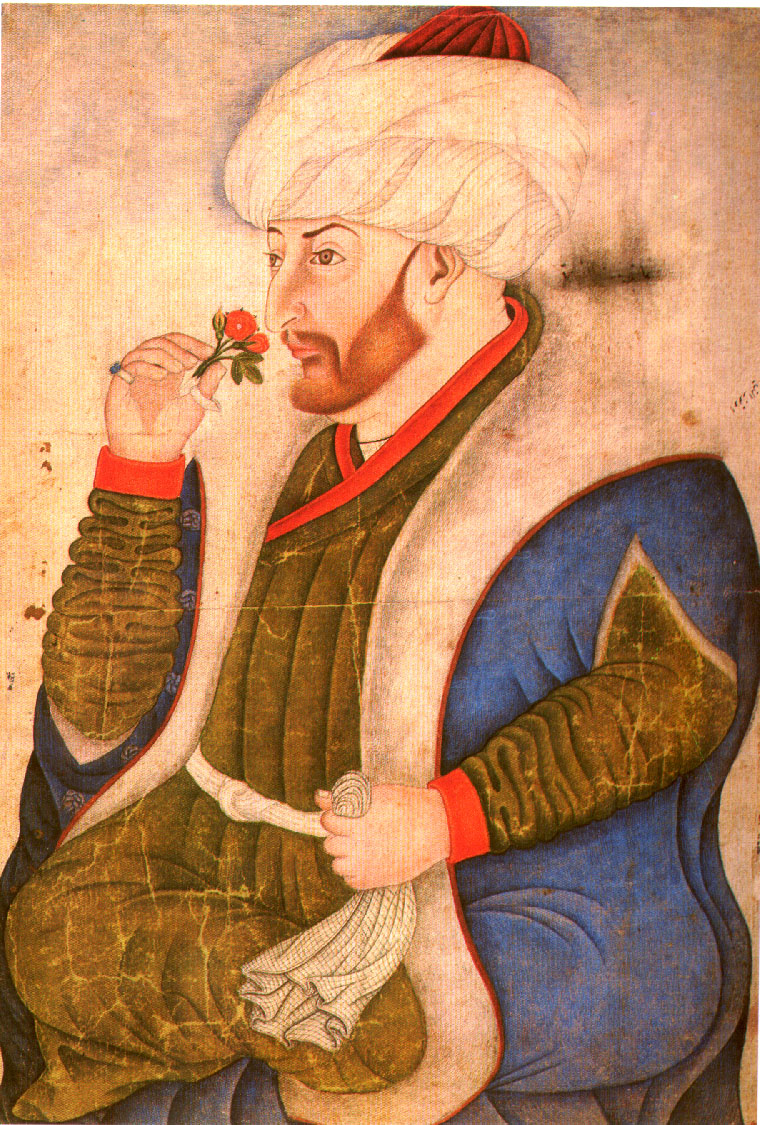 З указу султана Мехмеда II Фатиха 
(1478 р.)
«…той з моїх синів, що вступить на престол, вправі 
вбити своїх
братів, щоб був порядок на землі.»
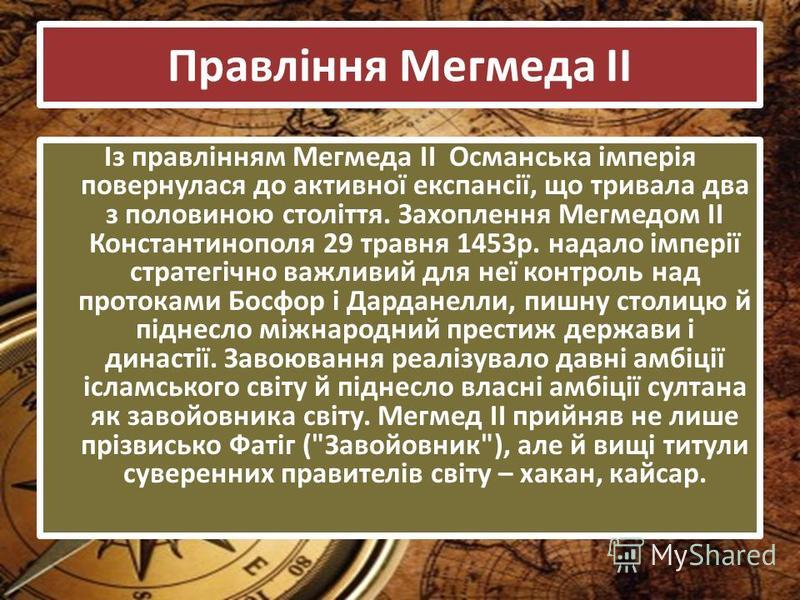 Основні дати і події
Основні дати і події:
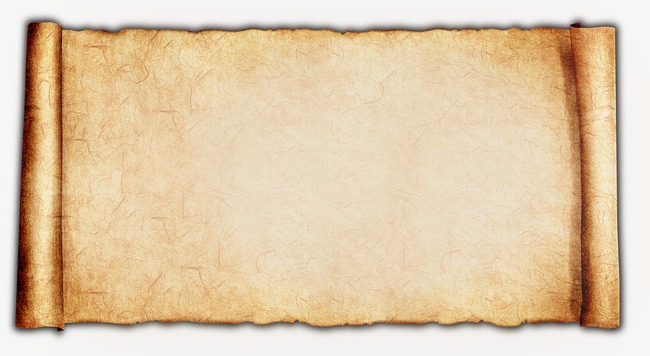 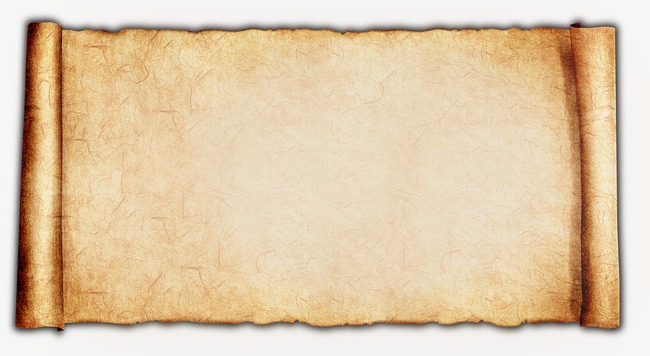 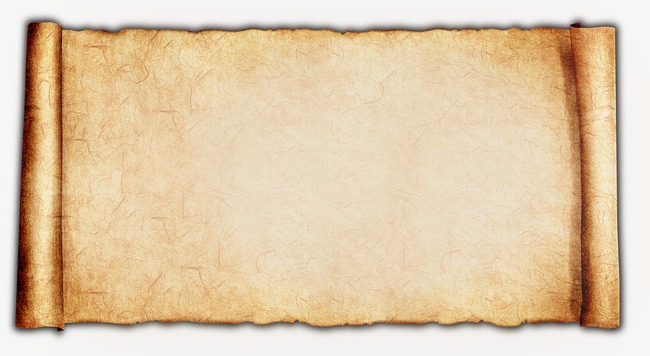 1302 Утворення Османської держави
1478  васалом імперії стало Кримське ханство
1389  Битва на Косовому полі
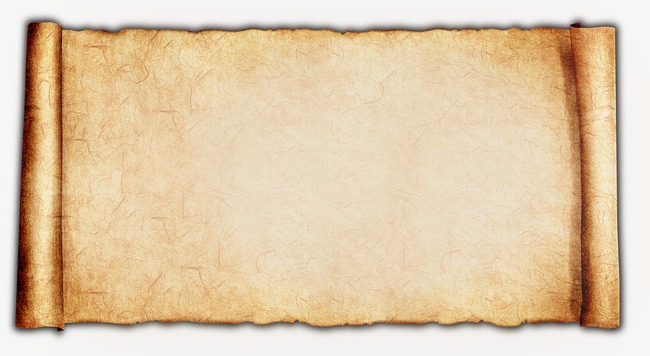 Вступ Мехмеда II у Константинополь
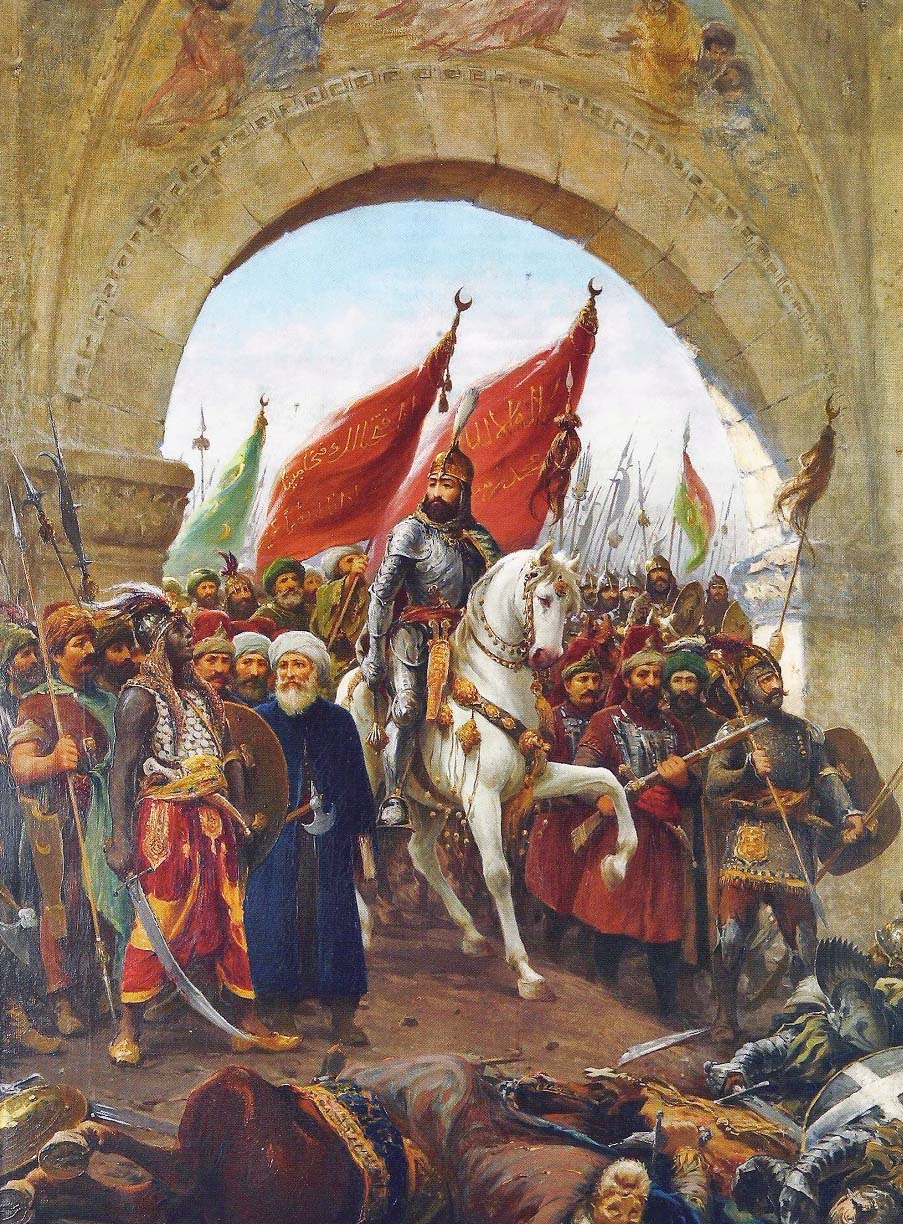 Основні дати і події:
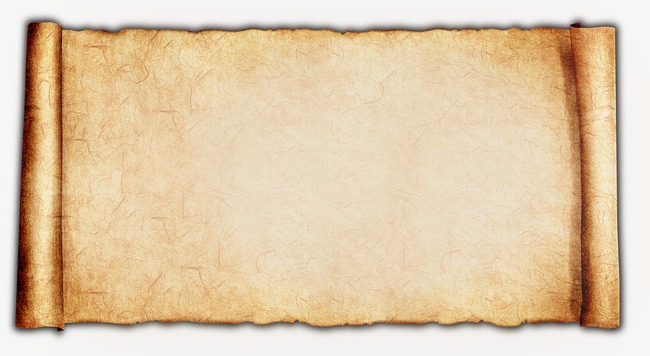 1453 
Падіння Константинополя
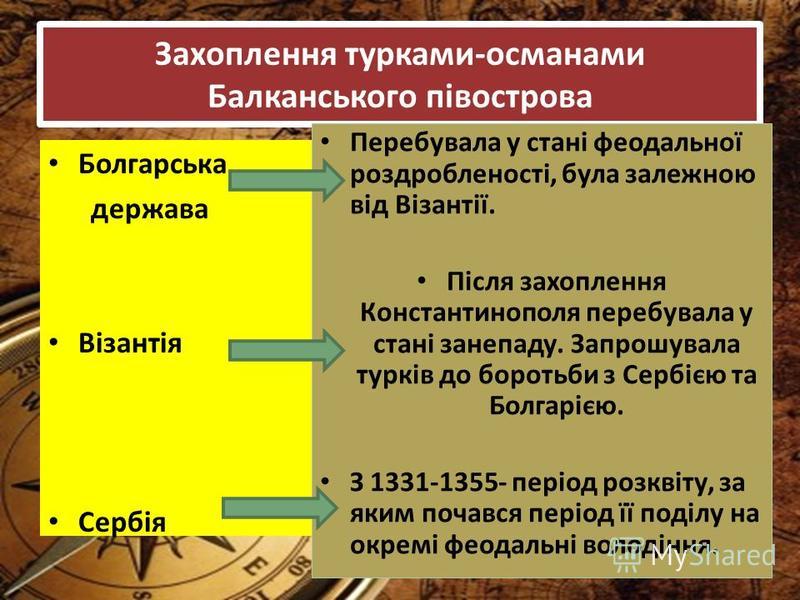 «Завоювання Османської імперії ХIV — сер. XVI ст.».
Карти і таблиці
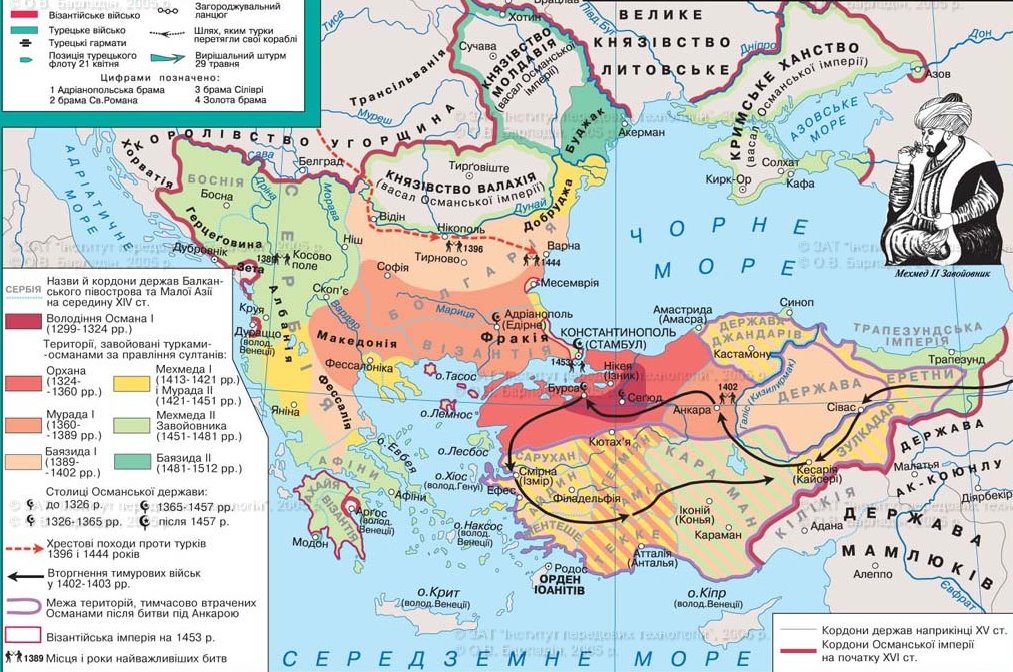 Турецькі завоювання та утворення Османської імперії (XIV-XV ст.)
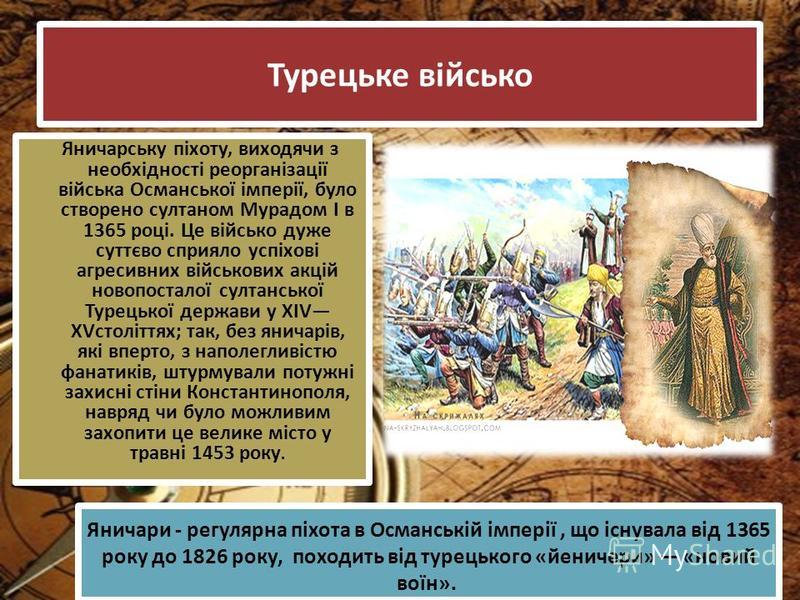